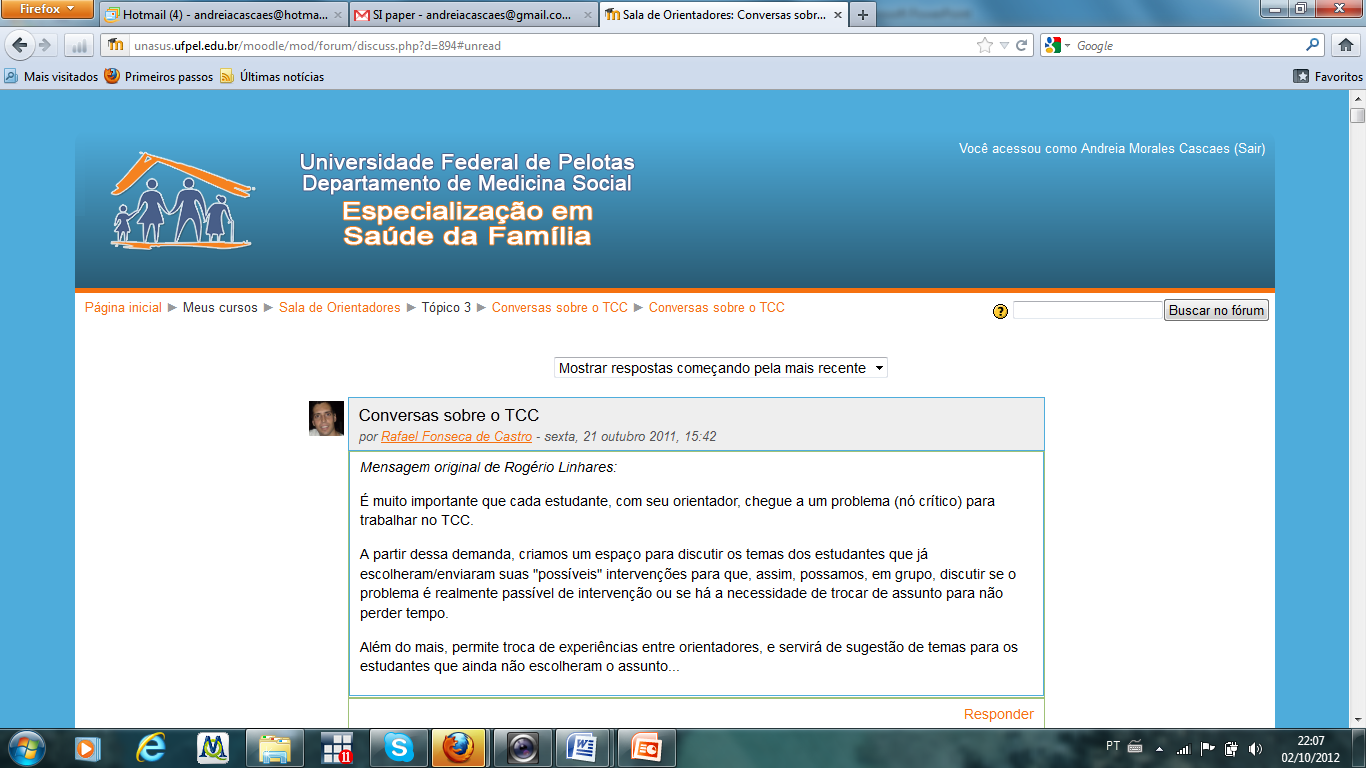 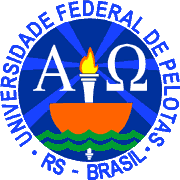 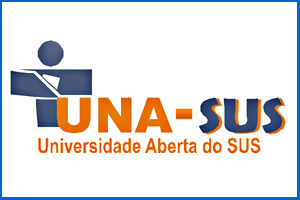 Qualificação da atenção aos adultos portadores de Hipertensão Arterial Sistêmica e/ou Diabetes Mellitus na Unidade de Saúde de Nova Natal 2, Natal, Rio Grande do Norte
Daniel Carlos da Rocha Gementi


Orientadora: Fabiana Vargas Ferreira


2014
ROTEIRO DA APRESENTAÇÃO
Introdução 
Objetivos 
Metas 
Metodologia 
Resultados
Discussão
Reflexão crítica sobre seu processo pessoal de aprendizagem e na implementação da intervenção
Introdução
A Hipertensão Arterial Sistêmica (HAS) e o Diabetes Mellitus (DM) são doenças crônicas não transmissíveis, que apresentam crescentes taxas de prevalência e incidência no Brasil e no mundo, tornando-se, assim, uma grave questão de Saúde Pública. 

Níveis Pressóricos e controle glicêmico inadequados =  
                                                                             Complicações     
          Identificar grupos de risco
         Abordagem terapêutica
         Manter o cuidado continuado             
										        			                                       Qualidade de vida
         Monitorar o controle
         Educação em Saúde
         Promoção à Saúde
Introdução
O diabetes está se tornando a epidemia do século e já afeta cerca de 246 milhões de pessoas em todo o mundo. Até 2025, a previsão é de que esse número chegue a 380 milhões. Estima-se que boa parte das pessoas que têm diabetes, doença que pode atingir crianças de qualquer idade, desconhece a sua própria condição (www.portal.saude.gov.br).

	No Brasil, de acordo com o Vigitel 2011 (Sistema de Monitoramento de Fatores de Risco e Proteção para Doenças Crônicas Não Transmissíveis - DCNT), a ocorrência média de diabetes na população adulta (acima de 18 anos) é de 5,6%, o que representa mais de 6.500.000 de pessoas que confirmaram ser portadoras da doença (www.portal.saude.gov.br).
Introdução
Globalmente, 4,6 milhões de mortes são atribuídas ao DM; a cada 7 segundos alguém morre devido a esta doença. O DM compartilha fatores de risco comuns com outras DCNT, como inatividade física, nutrição inadequada e obesidade (International Diabetes Federation, 2011). 

	A HAS é responsável por 25 e 40% da etiologia multifatorial da cardiopatia isquêmica e dos acidentes vasculares cerebrais, respectivamente. E no Brasil, segundo o VIGITEL (2012), 24,3% da população brasileira apresenta hipertensão arterial (www.portal.saude.gov.br). 

	Abordagem em conjunto: A prevalência de HAS é de, aproximadamente, o dobro entre os diabéticos, em comparação com os não diabéticos. Ademais, a HAS afeta 40,0% ou mais dos indivíduos diabéticos (Sowers et al., 2001).
Introdução
Natal

Região Norte

Nova Natal

Equipe 55

HAS + DM
Barreiras Assistenciais
Objetivo Geral
Melhorar a atenção aos adultos portadores de Hipertensão Arterial Sistêmica e Diabetes Mellitus da área 55 da unidade de Saúde da Família de Nova Natal 2.
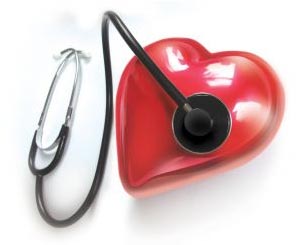 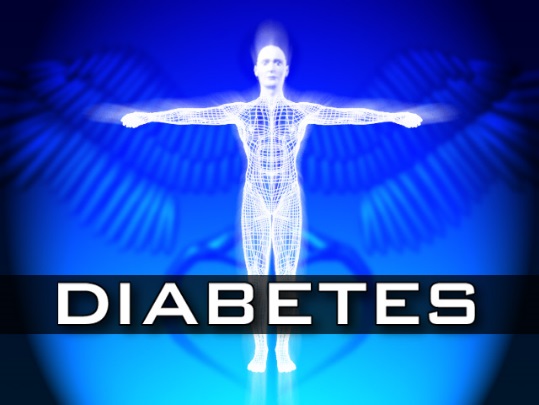 Objetivos Específicos
1. Ampliar a cobertura a hipertensos e/ou diabéticos
2. Melhorar a adesão do hipertenso e/ou diabético ao programa
3. Melhorar a qualidade do atendimento ao usuário hipertenso e/ou diabético realizado na unidade de saúde
4. Melhorar o registro das informações
5. Mapear hipertensos e diabéticos de risco para doença cardiovascular
6. Promoção da saúde
Metas
Relativa ao Objetivo 1 - Ampliar a cobertura a hipertensos e/ou diabéticos
 
1. Cadastrar 100% dos hipertensos e 100% dos Diabéticos da área de abrangência no Programa de Atenção à Hipertensão Arterial e à Diabetes Mellitus da unidade de saúde
Metas
Relativas ao Objetivo 2 - Melhorar a adesão do hipertenso e/ou diabético ao programa
 
2. Buscar 100% dos hipertensos faltosos às consultas na unidade de saúde conforme a periodicidade recomendada.
3. Buscar 100% dos diabéticos faltosos às consultas na unidade de saúde conforme a periodicidade recomendada
Metas
Relativas ao Objetivo 3 - Melhorar a qualidade do atendimento ao usuário hipertenso e/ou diabético realizado na unidade de saúde

4. Realizar exame clínico apropriado em 100% dos hipertensos.
5. Realizar exame clínico apropriado em 100% dos diabéticos.
6. Garantir a 100% dos hipertensos a realização de exames complementares em dia de acordo com o protocolo.
Metas
7. Garantir a 100% dos diabéticos a realização de exames complementares em dia de acordo com o protocolo.   
8. Garantir a totalidade da prescrição de medicamentos da farmácia popular para 100% dos hipertensos cadastrados na unidade de saúde. 
9. Garantir a totalidade da prescrição de medicamentos da farmácia popular para 100% dos diabéticos cadastrados na unidade de saúde
Metas
Relativas ao Objetivo 4 - Melhorar o registro das informações

10. Manter ficha de acompanhamento de 100% dos hipertensos cadastrados na unidade de saúde.
11. Manter ficha de acompanhamento de 100% dos diabéticos cadastrados na unidade de saúde
Metas
Relativas ao Objetivo 5 - Mapear hipertensos e diabéticos de risco para doença cardiovascular

12. Realizar estratificação do risco cardiovascular em 100% dos hipertensos e diabéticos cadastrados na unidade de saúde. 
13. Realizar estratificação do risco cardiovascular em 100% dos diabéticos cadastrados na unidade de saúde.
Metas
Relativas ao Objetivo 6 - Promoção da saúde

14. Garantir avaliação odontológica a 100% dos usuários hipertensos.
15. Garantir avaliação odontológica a 100% dos usuários diabéticos.
16. Garantir orientação nutricional sobre alimentação saudável a 100% dos hipertensos.
17. Garantir orientação nutricional sobre alimentação saudável a 100% dos diabéticos.
Metas
18. Garantir orientação sobre prática de atividades físicas a 100% dos hipertensos.
19. Garantir orientação sobre prática de atividades físicas a 100% dos diabéticos.
20. Garantir orientação sobre o risco do tabagismo a 100% dos hipertensos.
21. Garantir orientação sobre o risco do tabagismo a 100% dos diabéticos.
Metodologia
Caderno de Atenção Básica (2006) de Hipertensão Arterial e Diabetes Mellitus. 
Período de 12 semanas
Ações em quatro eixos:
      -Organização e Gestão dos Serviços
      -Qualificação da Prática Clínica
      -Engajamento Público
      -Monitoramento e Avaliação
Metodologia
Capacitação da equipe
Organização da demanda espontânea
Reorganização do fluxo do HIPERDIA
Preenchimento da ficha espelho
     - Controle do exame clínico
     - Controle dos exames laboratoriais
     - Periodicidade dos atendimentos
     - Estratificação do risco cardiovascular
     - Controle dos fármacos
Metodologia
Cadastramento e digitação dos dados do HIPERDIA

Atividades de promoção a saúde quinzenais:
    - Aferição de PA, CA, peso e glicemia capilar
    - Educação em saúde
    - Mesa redonda
Resultados
Indicador – Cobertura do programa de atenção ao hipertenso na unidade de saúde.
Gráfico 1: Cobertura do programa de atenção ao hipertenso na unidade de saúde. Fonte: Planilha de Coleta de Dados Final
Resultados
Indicador – Cobertura do programa de atenção ao diabético na unidade de saúde
Gráfico 2: Cobertura do programa de atenção ao diabético na unidade de saúde. 
Fonte: Planilha de Coleta de Dados Final
Resultados
Indicador – Proporção de hipertensos faltosos com a consulta médica com busca ativa
Gráfico 3 - Proporção de hipertensos faltosos às consultas com busca ativa. Fonte: Planilha de Coleta de Dados Final
Resultados
Indicador – Proporção de diabéticos faltosos com a consulta médica com busca ativa – 100%
Indicador - Proporção de diabéticos com exame clínico em dia de acordo com o protocolo – 100%
Indicador – Proporção de diabéticos com orientação nutricional sobre alimentação saudável – 100%
Indicador – Proporção de diabéticos que receberam orientações sobre o risco do tabagismo – 100%
Indicador – Proporção de diabéticos que receberam orientação sobre a prática de atividades físicas regulares – 100%
Resultados
Indicador – Proporção de hipertensos com exame clínico em dia de acordo com o protocolo
Gráfico 4 - Proporção de hipertensos com exame clínico em dia de acordo com o protocolo. Fonte: Planilha de Coleta de Dados Final
Resultados
Indicador – Proporção de hipertensos com exames complementares em dia de acordo com o protocolo
Gráfico 5: Proporção de hipertensos com exames complementares em dia de acordo com o protocolo. Fonte: Planilha de Coleta de Dados Final
Resultados
Indicador – Proporção de diabéticos com exames complementares em dia de acordo com o protocolo
Gráfico 6: Proporção de diabéticos com exames complementares em dia de acordo com o protocolo. Fonte: Planilha de Coleta de Dados Final
Resultados
Indicador – Proporção de hipertensos com prescrição de medicamentos da lista do HIPERDIA ou da farmácia popular
Gráfico 7: Proporção de hipertensos com prescrição de medicamentos da lista do HIPERDIA ou da Farmácia Popular. Fonte: Planilha de Coleta de Dados Final
Resultados
Indicador – Proporção de diabéticos com prescrição de medicamentos da lista do HIPERDIA ou da farmácia popular
Gráfico 8: Proporção de diabéticos com prescrição de medicamentos da lista do HIPERDIA ou da Farmácia Popular. Fonte: Planilha de Coleta de Dados Final
Resultados
Indicador – Proporção de hipertensos com registro adequado na ficha de acompanhamento
Gráfico 9: Proporção de hipertensos com registro adequado na ficha de acompanhamento. Fonte: Planilha de Coleta de Dados Final
Resultados
Indicador – Proporção de diabéticos com registro adequado na ficha de acompanhamento
Gráfico 10: Proporção de diabéticos com registro adequado na ficha de acompanhamento. Fonte: Planilha de Coleta de Dados Final
Resultados
Indicador – Proporção de hipertensos com estratificação de risco cardiovascular por exame clínico em dia
Gráfico 11: Proporção de hipertensos com estratificação de risco cardiovascular por exame clínico em dia. Fonte: Planilha de Coleta de Dados Final
Resultados
Indicador – Proporção de diabéticos com estratificação de risco cardiovascular por exame clínico em dia
Gráfico 12: Proporção de diabéticos com estratificação de risco cardiovascular por exame clínico em dia. Fonte: Planilha de Coleta de Dados Final
Resultados
Indicador – Proporção de hipertensos com avaliação odontológica
Gráfico 13: Proporção de hipertensos com avaliação odontológica. Fonte: Planilha de Coleta de Dados Final.
Resultados
Indicador – Proporção de diabéticos com avaliação odontológica
Gráfico 14: Proporção de diabéticos com avaliação odontológica. Fonte: Planilha de Coleta de Dados Final
Resultados
Indicador – Proporção de hipertensos com orientação nutricional sobre alimentação saudável.
Gráfico 15: Proporção de hipertensos com orientação nutricional sobre alimentação saudável. Fonte: Planilha de Coleta de Dados Final
Resultados
Indicador – 	Proporção de hipertensos que receberam orientação sobre a prática de atividades físicas regulares.
Gráfico 16: Proporção de hipertensos com orientação sobre a prática de atividade física regular. Fonte: Planilha de Coleta de Dados Final
Resultados
Indicador – Proporção de hipertensos que receberam orientações sobre o risco do tabagismo.
Gráfico 17: Proporção de hipertensos que receberam orientação sobre os riscos do tabagismo. Fonte: Planilha de Coleta de Dados Final.
Discussão
Importância para a equipe

     Capacitação e Qualificação;
     União e atuação multidisciplinar;
     Organização e Satisfação.
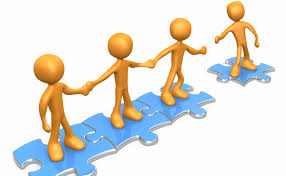 Discussão
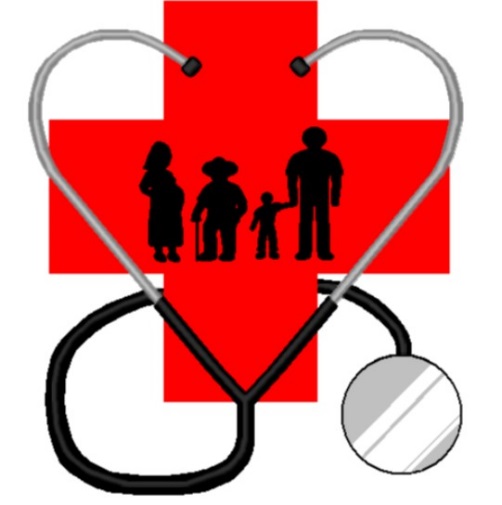 Importância para o serviço

 Restruturação do HIPERDIA;
 Revisão dos protocolos;
 Restruturação do sistema de registro a ficha individual e específica;
 Reorganização do acolhimento e atendimento com avaliação multidisciplinar;
Discussão
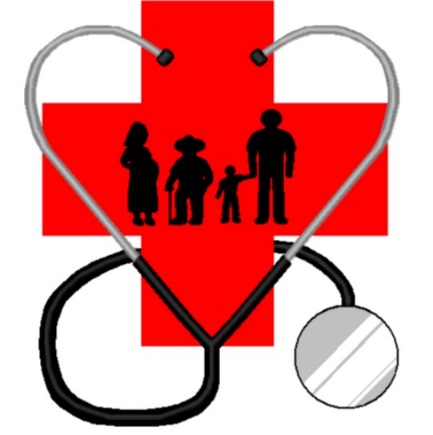 Cartão de HIPERDIA reformulado;
Estratificação de risco e monitoramento periódico das consultas;
Prioridades a visitas domiciliares;
Qualificação do preparo;
Auxílios visuais.
Discussão
Importância para a comunidade

Melhora da  interação usuários e profissionais;
Ênfase dos direitos e deveres dos usuários;
Maior conscientização quanto à doença;
Melhor controle da complicações;
Promoção a saúde.
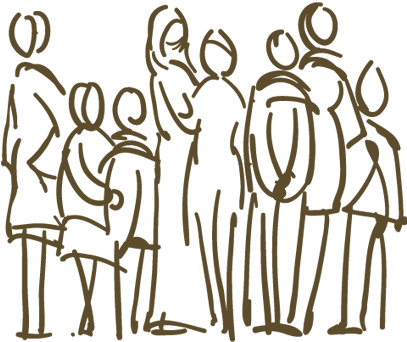 Discussão
Dificuldades da incorporação a rotina do serviço

Sobrecarga do médico do PROVAB com múltiplas funções;
Aceitação parcial por parte das equipes;
Interdição parcial e total da UBS;
Greves municipais;
Deficiência da reposição das medicações do HIPERDIA;
Avaliação odontológica precária;
Aumentar a adesão ao grupo de prevenção/promoção de saúde.
Reflexão Crítica
Trabalho em equipe;
Aprender a ouvir e a delegar;
Superação diária; 
Desenvolvimento profissional e pessoal;
Estender a todas as equipes;
Prosseguir com a melhoria do serviço des saúde.
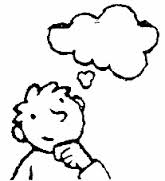 Obrigado